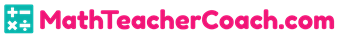 Rational Numbers
Unit 1 Lesson 1
Rational Numbers
Students will be able to:

•	Understand informally that every number has a decimal expansion.
•	Classify whole numbers, integers, and rational numbers using a visual representation such as a Venn diagram to describe relationships between sets of numbers. 
•	Order a set of rational numbers.
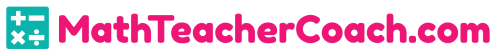 Rational Numbers
Key Vocabulary:
Rational numbers
Irrational numbers
Integers
Whole numbers
Natural numbers
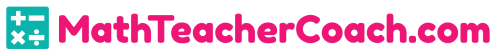 Rational Numbers
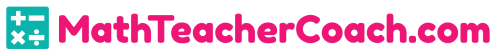 Rational Numbers
Rational Numbers
Irrational Numbers
include square roots that don’t work out to be ratios (no perfect answers) and decimals that don’t repeat but that never end.
include fractions, 
                             terminating decimals, 
                         repeating decimals, integers, 
                        whole and natural numbers.
Integer
Whole Numbers
Natural 
numbers
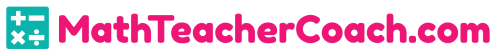 Rational Numbers
Sample Problem 1: Identify each number as rational or irrational.
a.
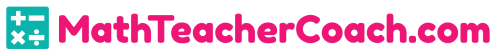 Rational Numbers
Sample Problem 1: Identify each number as rational or irrational.
a.
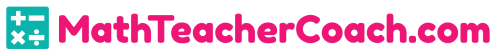 Rational Numbers
Sample Problem 1: Identify each number as rational or irrational.
b.
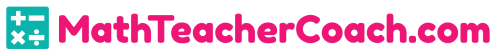 Rational Numbers
Sample Problem 1: Identify each number as rational or irrational.
b.
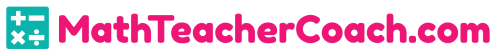 Rational Numbers
Sample Problem 2: Write the numbers in order from least to greatest.
a.
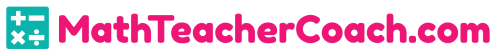 Rational Numbers
Sample Problem 2: Write the numbers in order from least to greatest.
a.
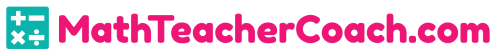 Rational Numbers
Sample Problem 2: Write the numbers in order from least to greatest.
b.
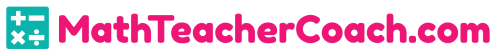 Rational Numbers
Sample Problem 2: Write the numbers in order from least to greatest.
b.
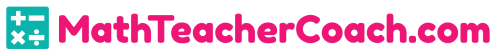 Rational Numbers
Sample Problem 2: Write the numbers in order from least to greatest.
c.
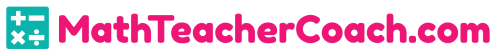 Rational Numbers
Sample Problem 2: Write the numbers in order from least to greatest.
c.
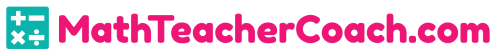 Rational Numbers
Sample Problem 2: Write the numbers in order from least to greatest.
d.
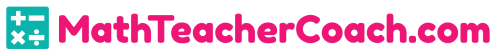 Rational Numbers
Sample Problem 2: Write the numbers in order from least to greatest.
d.
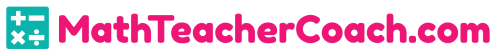 Rational Numbers
a.
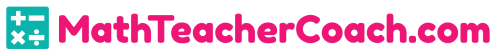 Rational Numbers
-1
5
-2
3
0
-3
4
-4
1
2
a.
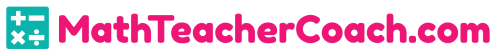 Rational Numbers
b.
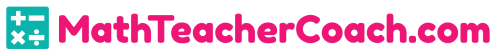 Rational Numbers
-1
5
-2
3
0
-3
4
-4
1
2
b.
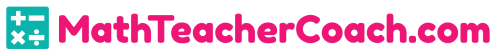 Rational Numbers
c.
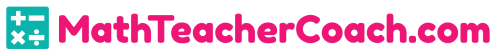 Rational Numbers
-1
5
-2
3
0
-3
4
-4
1
2
c.
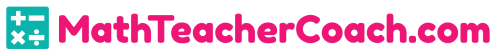 Rational Numbers
d.
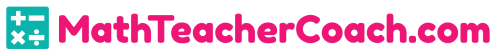 Rational Numbers
-1
5
-2
3
0
-3
4
-4
1
2
d.
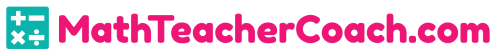 Rational Numbers
Sample Problem 4: Identify each decimal as repeating or terminating.
a.
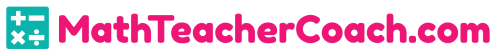 Rational Numbers
Sample Problem 4: Identify each decimal as repeating or terminating.
a.
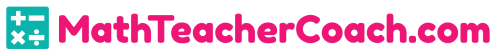 Rational Numbers
Sample Problem 4: Identify each decimal as repeating or terminating.
b.
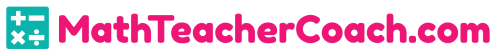 Rational Numbers
Sample Problem 4: Identify each decimal as repeating or terminating.
b.
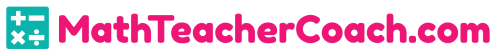